ЗАРУБЕЖНЫЙ ОПЫТУРЕГУЛИРОВАНИЯКОНФЛИКТОВ В ПРОЦЕДУРЕ МЕДИАЦИИ С ПОМОЩЬЮ ТЕХНОЛОГИЧЕСКИХ ПЛАТФОРММихалёва Татьяна Николаевнамедиатор Центра, к.ю.н., доцент
ЦИФРОВАЯ МЕДИАЦИЯ
СИНХРОННАЯ
аСИНХРОННАЯ
аудио- и видеозвонки,
посредством общения в чате.
 цифровые платформы с использованием элементов или комплекса ИИ, в т.ч. ИИ-чатботы, автоматизированные переговоры
ОБМЕН ЭЛЕКТРОННЫМИ ПИСЬМАМИ И СООБЩЕНИЯМИ
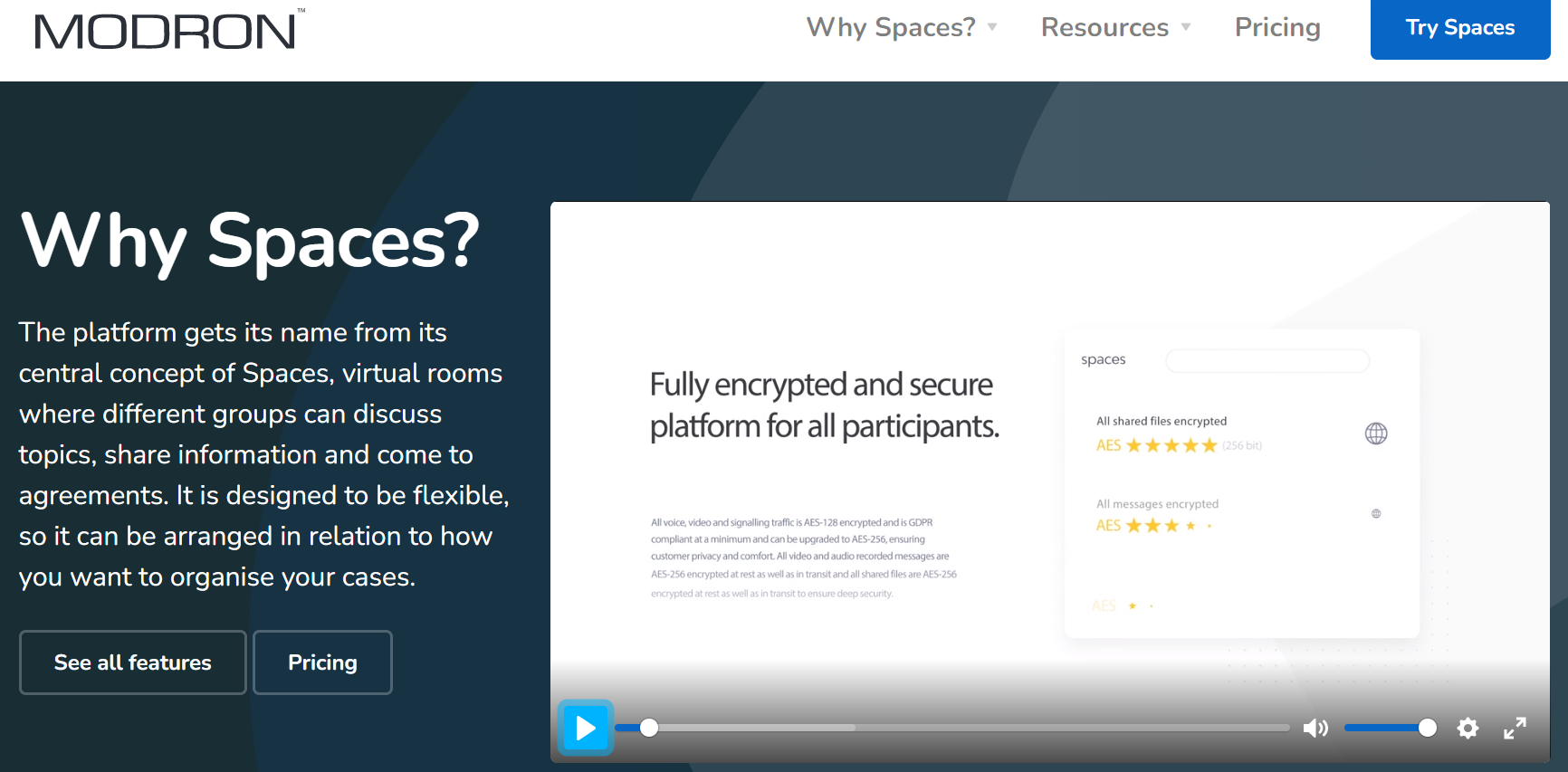 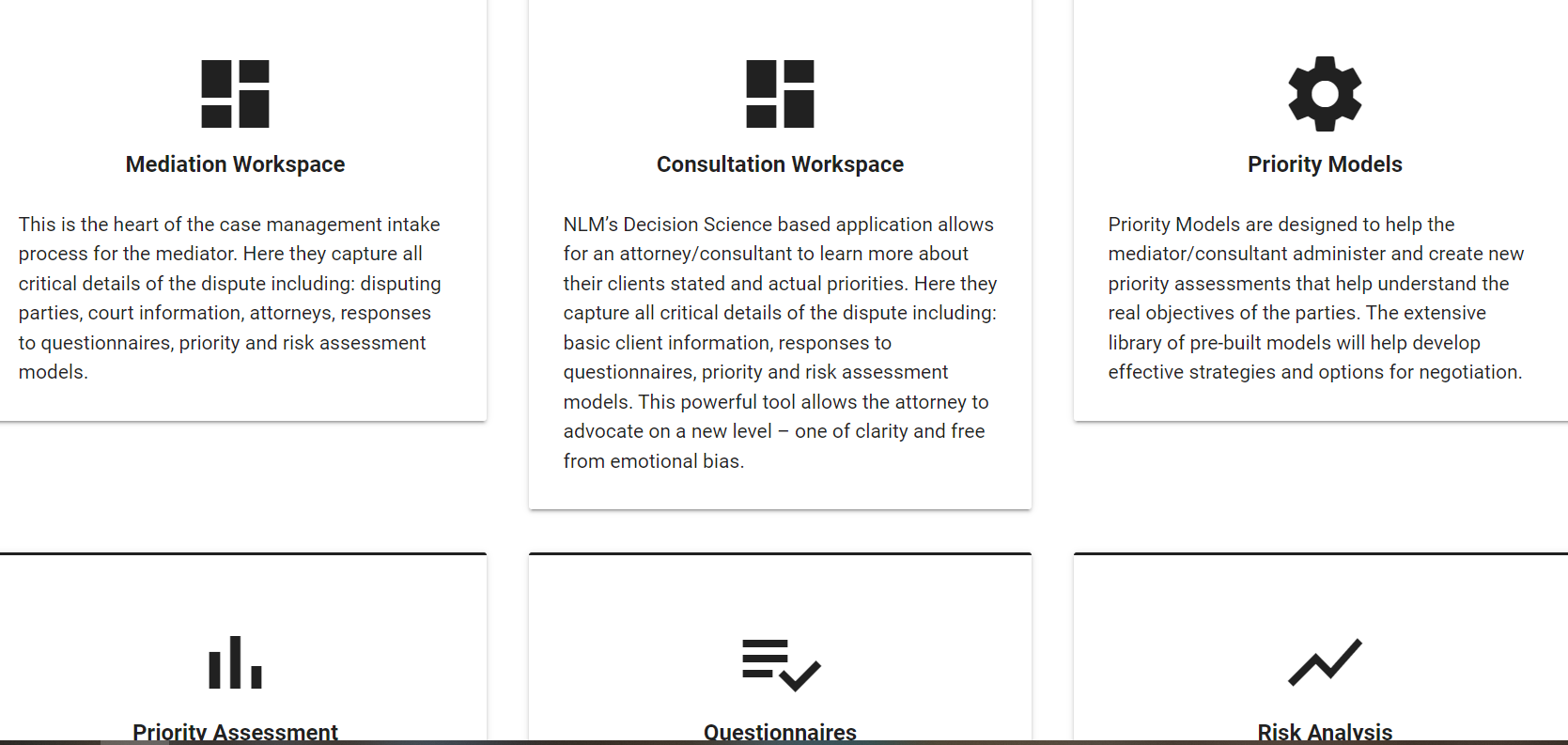 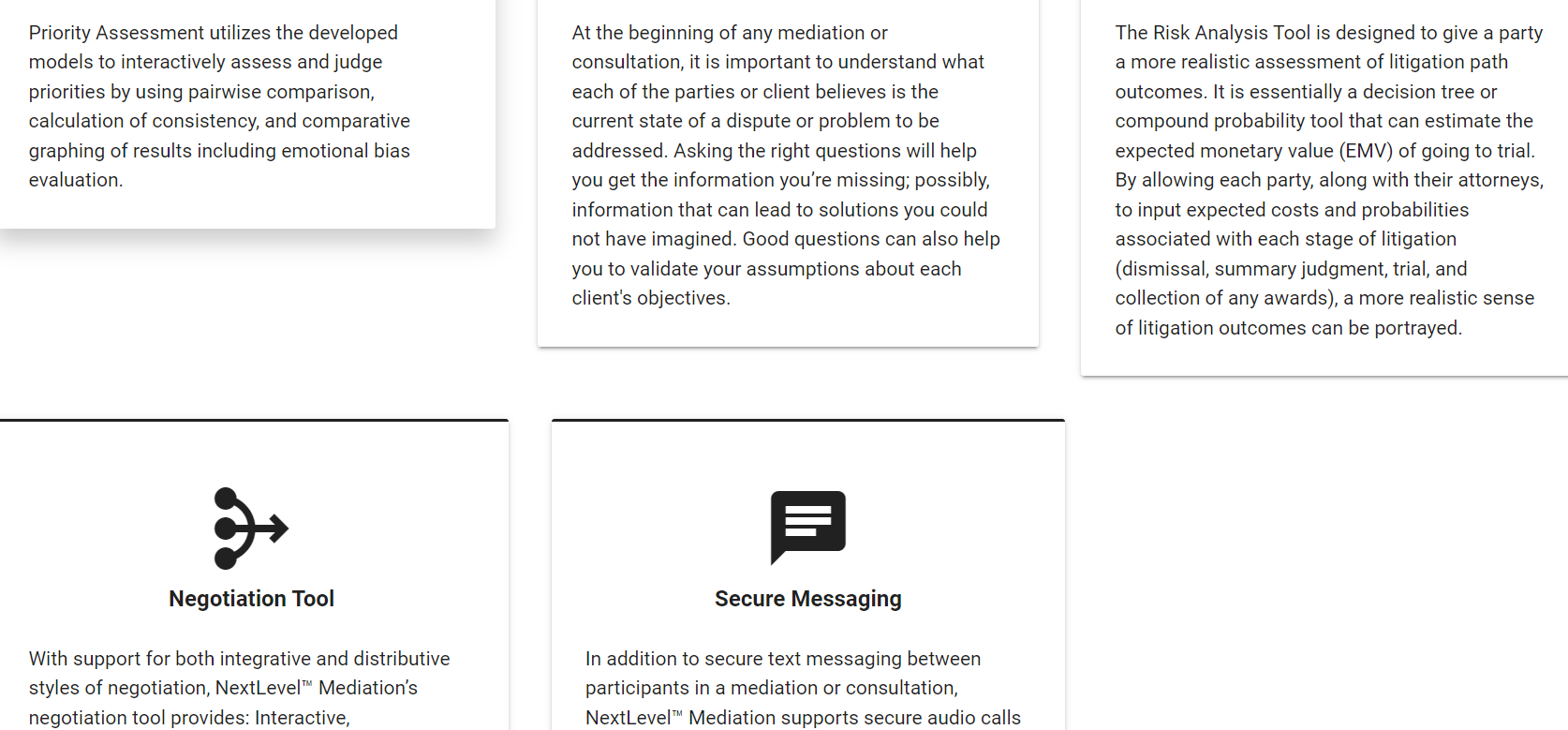 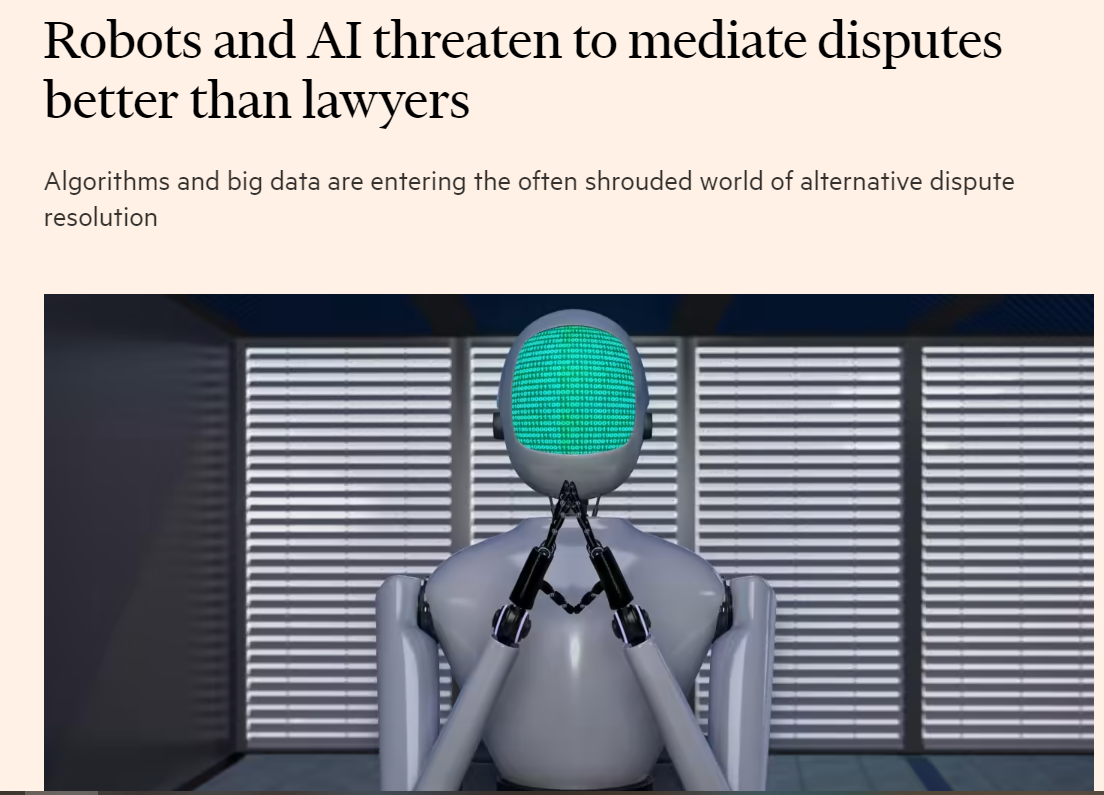 Достоинства
Недостатки
Расстояние и ограничения в перемещении не имеют значения
Экономная экономия: еще большее сокращение затрат
Снижение языковых барьеров при преимущественно письменной форме общения
Снижение накала эмоций
Повышенные риски утраты конфиденциальности
Отсутствие личного контакта, сложность установления доверия 
Ограниченность невербального общения
Ограниченность используемых методик
Процедуры в рамках ВОИС по Финтех медиации
- комплексный подход 
- потенциальные стейкхолдеоы – банки, финансовые учреждения, маркетплейсы, стартапы, разработчики, поставщики услуг по предоставлению информации и т.п.
- сферы: IP, IT, AI, в т.ч. блокчейн\DLT, смартконтракты, др.
- список медиаторов насчитывает около 2000 независимых экспертов из различных юрисдикций
Рекомендованная медиативная оговорка и помощь в администрировании